PROGRAMA SALUT + ANYS
“PREVENCIÓ DE L'ONADA DE CALOR”
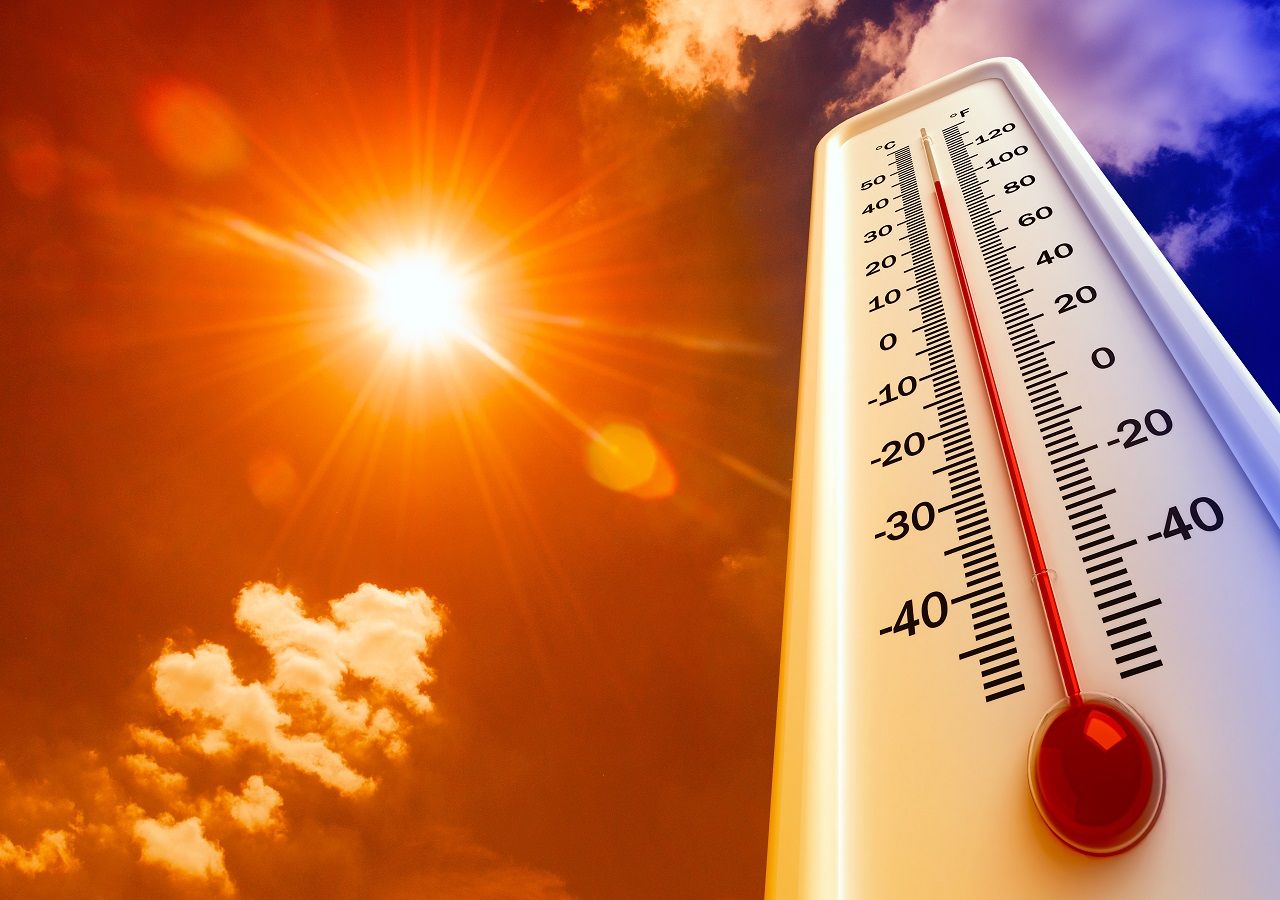 PONENTS:
Meritxell Garcia
Infermera resident de família i comunitària. CAP Terrassa Nord

Sonia Espinosa 
Infermera resident de família i comunitària. CAP Terrassa Nord

Ció Tor 
Infermera de família i comunitària. CAP Terrassa Nord
Data:	Dimecres, 12 de juny 2024
Hora:	11:00 h
Lloc:	CASAL CÍVIC I COMUNITARI SANT PERE NORD
                	Av. Francesc Macià, 257 - Terrassa
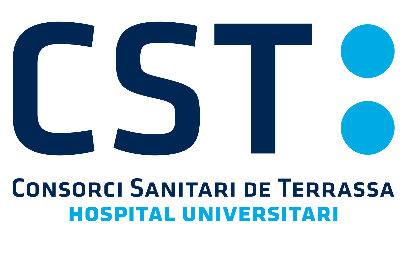 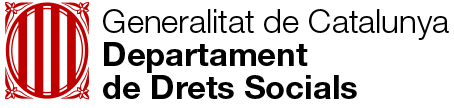